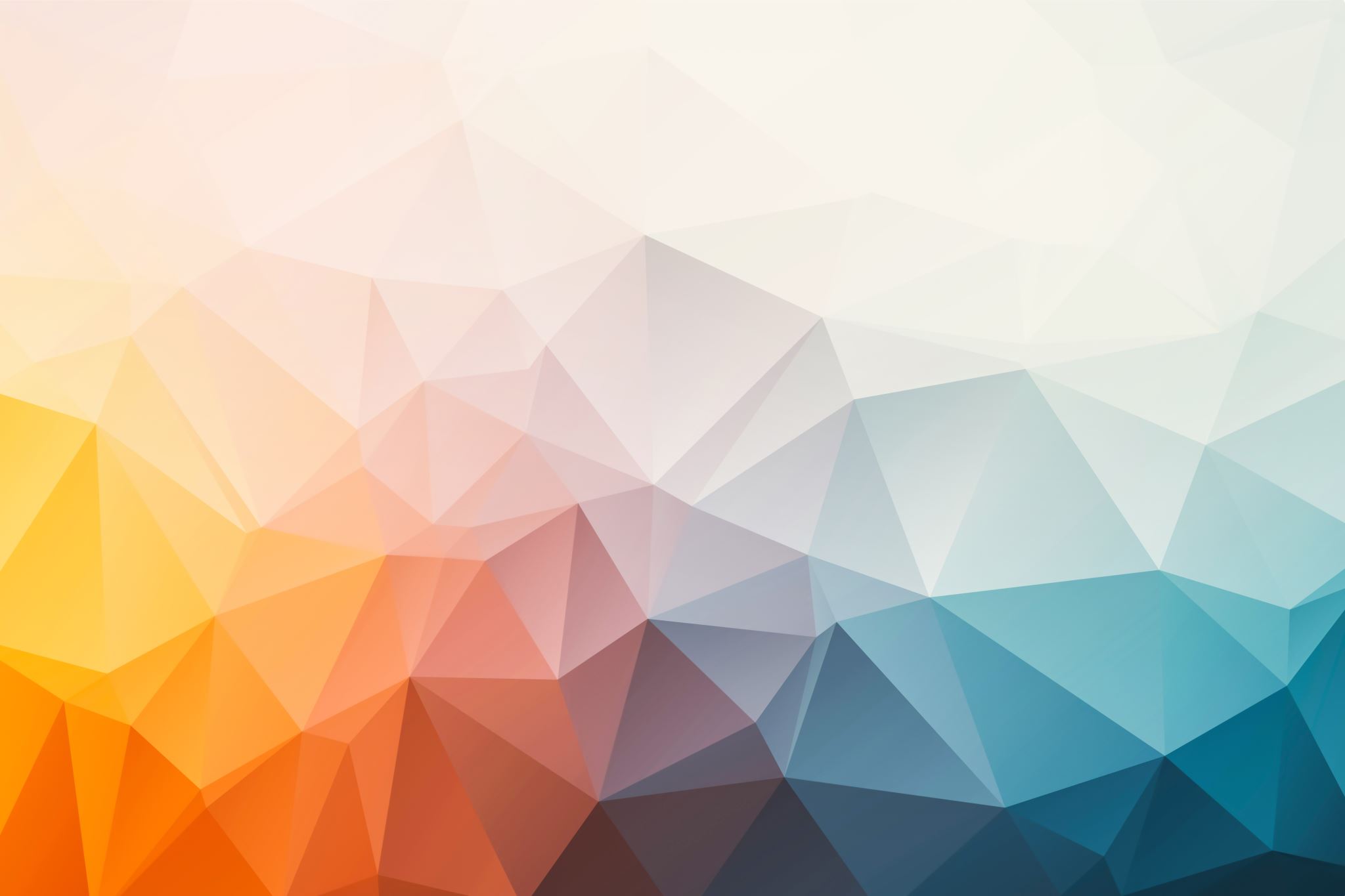 UD for Kids: Nurse Camp
Hi everyone! 👋
 I am  so excited to have you here at UD for Kids: Nurse Camp — a place where you get to explore what it’s like to be a nurse or work in the world of health care! Whether you’re already dreaming of helping people or just curious about how hospitals work, you’re in the right place.
Over the next few days, you’ll learn how to take vital signs, try out real medical tools, meet awesome nurses, and even practice ways to keep yourself and others healthy. You’ll discover how caring, science, and teamwork all come together to help people feel better.
So, get ready to ask questions, try new things, and maybe even find out if a future in health care is the perfect fit for you. Let’s have fun, learn a lot, and make a difference — one heartbeat at a time! 💙
Let’s get started!
ICE BREAKER
Health Hero Match up: 
Go around to each other and read them your description. Do not tell them your Job title. 
Your goal is to find the person with a job that works closely with your job
Once you find that person, introduce yourself to each other and tell them one reason why you picked nurse camp
Then you will introduce your partner to the rest of us
Rules of the Lab
Care and Maintenance of Equipment and Supplies
1. Help me meet your needs by leaving the labs neat and clean. Following are some suggestions.
             a. Throw away trash (e.g., drinks and food wrappers). 
             b. Straighten linen on the beds.
             c, push your chairs in at the end of the day
2. Be careful with the manikins and task trainers. The following guidelines apply:
             a. Do not drink or eat around the manikins and other lab equipment.
         b. Do not apply betadine, markers, or other liquids or inks applied to the manikins or task trainers.
Agenda for the week
Monday- Diabetes and Insulin Injections
Tuesday- Tour at Finley- Respiratory and Cardiac Rehab, Hyperbaric chamber, Dietician, OB unit, ER
Wednesday- First Aid, CPR and simulation
Thursday- Tour at Mercy- Lab, Xray, patient care unit, wound nurse
Friday- PA students (Asthma), Stop the bleed, Parents come for presentation of certificates